Αχιλλέας Μητσός

Οικονομία και Περιβάλλον Ι


4 – Ελαστικότητα. Προσδιοριστικοί παράγοντες
			  Α’ μέρος
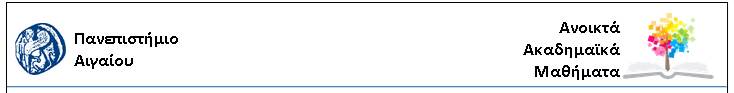 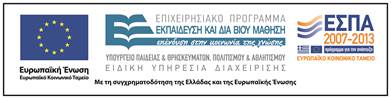 2013-2014      #4
Οικονομία και Περιβάλλον Ι
Αχιλλέας Μητσός
1
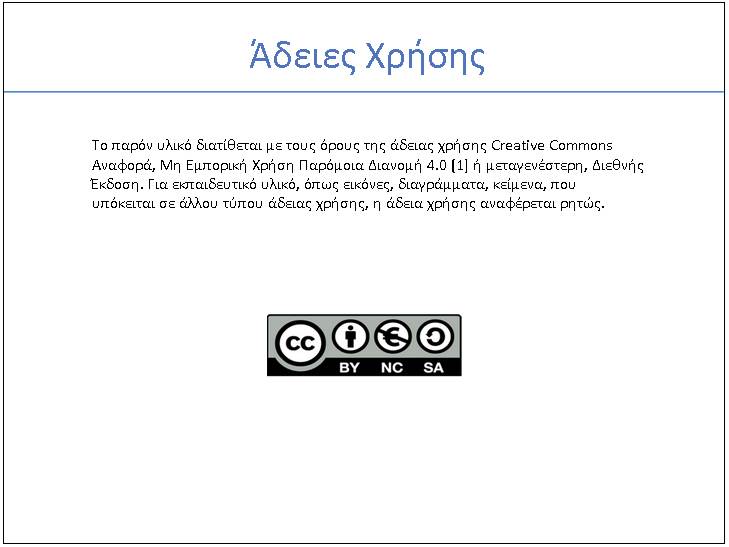 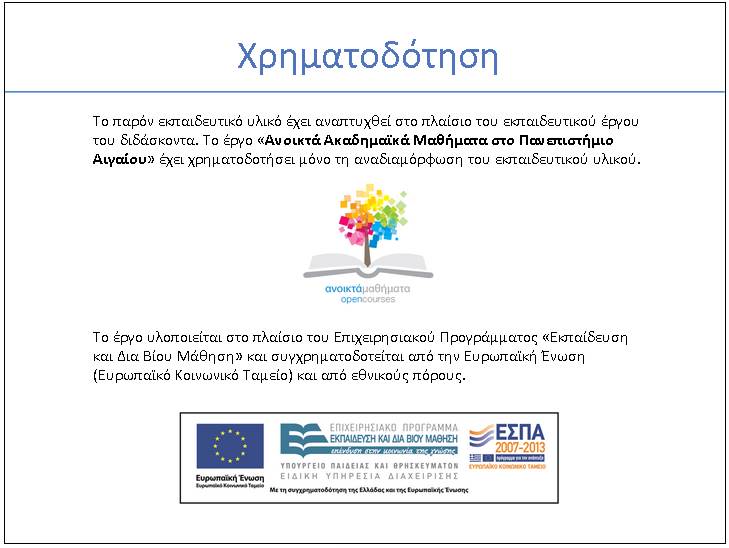 Θέματα
Εισαγωγή, επισκόπηση, βασικές έννοιες
Αλληλεξάρτηση και τα οφέλη του εμπορίου
Λειτουργία της αγοράς. Ζήτηση και προσφορά
Ελαστικότητα. Προσδιοριστικοί παράγοντες
Εξωτερικές επιπτώσεις, δημόσια αγαθά
Δημόσια πολιτική. Αρχές και μέσα δημόσιας παρέμβασης
Διεθνές εμπόριο, διεθνείς οικονομικές σχέσεις
Παραγωγή, ανταγωνισμός, μονοπώλια
Φυσικοί πόροι, ενέργεια
2013-2014      #4
Οικονομία και Περιβάλλον Ι
Αχιλλέας Μητσός
4
Mankiw, G.N., Taylor, M.P.,
	«Αρχές Οικονομικής Θεωρίας. Τόμος Α’ – Μικροοικονομική»
	 Αθήνα: Gutenberg, 2010

	κεφ.18, σελ.599-619
	κεφ.5
2013-2014      #4
Οικονομία και Περιβάλλον Ι Αχιλλέας Μητσός
5
Α - Θεωρία επιλογών καταναλωτή
	1 - Εισοδηματικός περιορισμός
	2 - Προτιμήσεις – Καμπύλες αδιαφορίας
	3 – Επιλογή

Β - Ελαστικότητα ζήτησης
	1 - Ελαστικότητα ζήτησης ως προς τιμή
	2 - Ελαστικότητα ζήτησης ως προς εισόδημα
	3 - Σταυροειδής ελαστικότητα ζήτησης
2013-2014      #4
Οικονομία και Περιβάλλον Ι
Αχιλλέας Μητσός
6
Α - Θεωρία επιλογών καταναλωτή
1 - Εισοδηματικός περιορισμός:
Το όριο των συνδυασμών καταναλωτικών αγαθών που μπορεί να αγοράσει ο καταναλωτής με δεδομένο το εισόδημα του
2013-2014      #4
Οικονομία και Περιβάλλον Ι
Αχιλλέας Μητσός
7
Α - Θεωρία επιλογών καταναλωτή
1 - Εισοδηματικός περιορισμός:
Το όριο των συνδυασμών καταναλωτικών αγαθών που μπορεί να αγοράσει ο καταναλωτής με δεδομένο το εισόδημα του


		Αγαθό Α		Αν εισόδημα 1000 ευρώ, τιμή του Α 2, τιμή του Β 10:
						
				Ποσότητα	Δαπάνη	Ποσότητα	Δαπάνη	Συνολική
				Αγαθό Α	Αγαθό Α	Αγαθό Β	Αγαθό Β	 Δαπάνη
		     500		      0	      0	   100	  1000	    1000
				   100	   200	     80	    800	    1000
				   500	 1000	       0	       0	    1000
	



		     100

		         0		         80      100	Αγαθό Β
2013-2014      #4
Οικονομία και Περιβάλλον Ι
Αχιλλέας Μητσός
8
Α - Θεωρία επιλογών καταναλωτή
2 - Προτιμήσεις – Καμπύλες αδιαφορίας
Η καμπύλη που δείχνει τους συνδυασμούς καταναλωτικών αγαθών που παρέχουν στον καταναλωτή το ίδιο επίπεδο ικανοποίησης
2013-2014      #4
Οικονομία και Περιβάλλον Ι
Αχιλλέας Μητσός
9
Α - Θεωρία επιλογών καταναλωτή
2 - Προτιμήσεις – Καμπύλες αδιαφορίας
Η καμπύλη που δείχνει τους συνδυασμούς καταναλωτικών αγαθών που παρέχουν στον καταναλωτή το ίδιο επίπεδο ικανοποίησης

		  Αγαθό Α
		        0





		       50

		       30


		        0	    70    90		        Αγαθό Β
2013-2014      #4
Οικονομία και Περιβάλλον Ι
Αχιλλέας Μητσός
10
Α - Θεωρία επιλογών καταναλωτή
2 - Προτιμήσεις – Καμπύλες αδιαφορίας

Οριακός λόγος υποκατάστασης: Η αναλογία στην οποία ο καταναλωτής είναι πρόθυμος να ανταλλάξει ένα αγαθό με ένα άλλο


		  Αγαθό Α				Ιδιότητες:
		       0				* Υψηλότερες προτιμότερες
						* Αρνητική κλίση
						* Κυρτές προς αρχή αξόνων



		       50

		       30


		        0	    70    90		        Αγαθό Β
2013-2014      #4
Οικονομία και Περιβάλλον Ι
Αχιλλέας Μητσός
11
Α - Θεωρία επιλογών καταναλωτή
2 - Προτιμήσεις – Καμπύλες αδιαφορίας

   Τέλεια υποκατάστατα	   Τέλεια συμπληρωματικά
2013-2014      #4
Οικονομία και Περιβάλλον Ι
Αχιλλέας Μητσός
12
Α - Θεωρία επιλογών καταναλωτή
3 – Επιλογή
Άριστο σημείο: Σημείο εισοδηματικού περιορισμού που βρίσκεται στην υψηλότερη καμπύλη αδιαφορίας


		Αγαθό Α











		       0			            Αγαθό Β
2013-2014      #4
Οικονομία και Περιβάλλον Ι
Αχιλλέας Μητσός
13
[Mankiw, G.N., Taylor, M.P.,
	Αρχές Οικονομικής Θεωρίας. Τόμος Α’ – Μικροοικονομική
	 Αθήνα: Gutenberg, 2010

Κεφ.18, σελ.599-619
Κεφ. 5 ]
2012-2013      #5
Οικονομία και Περιβάλλον Ι Αχιλλέας Μητσός
14
Α - Θεωρία επιλογών καταναλωτή
	1 - Εισοδηματικός περιορισμός
	2 - Προτιμήσεις – Καμπύλες αδιαφορίας
	3 – Επιλογή
Β - Ελαστικότητα ζήτησης
	1 - Ελαστικότητα ζήτησης ως προς τιμή
	2 - Ελαστικότητα ζήτησης ως προς εισόδημα
	3 - Σταυροειδής ελαστικότητα ζήτησης
Γ – Ελαστικότητα προσφοράς
2012-2013      #5
Οικονομία και Περιβάλλον Ι
Αχιλλέας Μητσός
15
Α - Θεωρία επιλογών καταναλωτή
1 - Εισοδηματικός περιορισμός:
Το όριο των συνδυασμών καταναλωτικών αγαθών που μπορεί να αγοράσει ο καταναλωτής με δεδομένο το εισόδημα του


		Αγαθό Α		Αν εισόδημα 1000 ευρώ, τιμή του Α 2, τιμή του Β 10:
						
				Ποσότητα	Δαπάνη	Ποσότητα	Δαπάνη	Συνολική
				Αγαθό Α	Αγαθό Α	Αγαθό Β	Αγαθό Β	 Δαπάνη
		     500		      0	      0	   100	  1000	    1000
				   100	   200	     80	    800	    1000
				   500	 1000	       0	       0	    1000
	



		     100

		         0		         80      100	Αγαθό Β
2012-2013      #5
Οικονομία και Περιβάλλον Ι
Αχιλλέας Μητσός
16
Α - Θεωρία επιλογών καταναλωτή
2 - Προτιμήσεις – Καμπύλες αδιαφορίας
Η καμπύλη που δείχνει τους συνδυασμούς καταναλωτικών αγαθών που παρέχουν στον καταναλωτή το ίδιο επίπεδο ικανοποίησης

		  Αγαθό Α
		        0





		       50

		       30


		        0	    70    90		        Αγαθό Β
2012-2013      #5
Οικονομία και Περιβάλλον Ι
Αχιλλέας Μητσός
17
Α - Θεωρία επιλογών καταναλωτή
3 – Επιλογή
Άριστο σημείο: Σημείο εισοδηματικού περιορισμού που βρίσκεται στην υψηλότερη καμπύλη αδιαφορίας


		Αγαθό Α











		       0			            Αγαθό Β
2012-2013      #5
Οικονομία και Περιβάλλον Ι
Αχιλλέας Μητσός
18
Άσκηση
Γραμμή εισοδηματικού περιορισμού και καμπύλες αδιαφορίας αν:
Αυξηθεί μόνο η τιμή του αγαθού Α
2012-2013      #5
Οικονομία και Περιβάλλον Ι
Αχιλλέας Μητσός
19
Άσκηση
Γραμμή εισοδηματικού περιορισμού και καμπύλες αδιαφορίας αν:
Αυξηθεί μόνο η τιμή του αγαθού Α
Αυξηθούν εξίσου οι τιμές και των δύο αγαθών
2012-2013      #5
Οικονομία και Περιβάλλον Ι
Αχιλλέας Μητσός
20
Άσκηση
Γραμμή εισοδηματικού περιορισμού και καμπύλες αδιαφορίας αν:
Αυξηθεί μόνο η τιμή του αγαθού Α
Αυξηθούν εξίσου οι τιμές και των δύο αγαθών
Αυξηθεί το εισόδημα
2012-2013      #5
Οικονομία και Περιβάλλον Ι
Αχιλλέας Μητσός
21
Άσκηση
Γραμμή εισοδηματικού περιορισμού και καμπύλες αδιαφορίας αν:
Αυξηθεί μόνο η τιμή του αγαθού Α
Αυξηθούν εξίσου οι τιμές και των δύο αγαθών
Αυξηθεί το εισόδημα
Αυξηθεί ο φόρος εισοδήματος
2012-2013      #5
Οικονομία και Περιβάλλον Ι
Αχιλλέας Μητσός
22
Άσκηση
Γραμμή εισοδηματικού περιορισμού και καμπύλες αδιαφορίας αν:
Αυξηθεί μόνο η τιμή του αγαθού Α
Αυξηθούν εξίσου οι τιμές και των δύο αγαθών
Αυξηθεί το εισόδημα
Αυξηθεί ο φόρος εισοδήματος
Αυξηθεί ο ΦΠΑ μόνο για το αγαθό Α
2012-2013      #5
Οικονομία και Περιβάλλον Ι
Αχιλλέας Μητσός
23
Άσκηση
Γραμμή εισοδηματικού περιορισμού και καμπύλες αδιαφορίας αν:
Αυξηθεί μόνο η τιμή του αγαθού Α
Αυξηθούν εξίσου οι τιμές και των δύο αγαθών
Αυξηθεί το εισόδημα
Αυξηθεί ο φόρος εισοδήματος
Αυξηθεί ο ΦΠΑ μόνο για το αγαθό Α
Μεταβληθούν οι προτιμήσεις
2012-2013      #5
Οικονομία και Περιβάλλον Ι
Αχιλλέας Μητσός
24
Α - Θεωρία επιλογών καταναλωτή
	1 - Εισοδηματικός περιορισμός
	2 - Προτιμήσεις – Καμπύλες αδιαφορίας
	3 – Επιλογή
Β - Ελαστικότητα ζήτησης
	1 - Ελαστικότητα ζήτησης ως προς τιμή
	2 - Ελαστικότητα ζήτησης ως προς εισόδημα
	3 - Σταυροειδής ελαστικότητα ζήτησης
Γ – Ελαστικότητα προσφοράς
2012-2013      #5
Οικονομία και Περιβάλλον Ι
Αχιλλέας Μητσός
25
Β - Ελαστικότητα ζήτησης
1 - Ελαστικότητα ζήτησης ως προς τιμή
Ποσοστιαία μεταβολή της ζητούμενης ποσότητας σε σχέση με  ποσοστιαία μεταβολή της τιμής του προϊόντος



		    Τιμή				Εp = Δq/q*100 / Δp/p*100

						Εp = 10% / 20% = 1/2




		       6
		       5


		        0	               90 100	      Ποσότητα
2012-2013      #5
Οικονομία και Περιβάλλον Ι
Αχιλλέας Μητσός
26
Β - Ελαστικότητα ζήτησης
1 - Ελαστικότητα ζήτησης ως προς τιμή - Μορφές

  P		Ep = 0			        P		Ep < 1
					       10

  6
  5					        5


	       100	            Q				    90 100		 Q

		           P		          Ep = 1


		          10
   P		           9			         P
	Ep > 1						Ep = άπειρο
				90  100          Q
					         6	
  6
  5

              90   120	            Q				          90   100            Q
2012-2013      #5
Οικονομία και Περιβάλλον Ι
Αχιλλέας Μητσός
27
Β - Ελαστικότητα ζήτησης
1 - Ελαστικότητα ζήτησης ως προς τιμή

Σημασία ως προς έσοδα
     Ανελαστική ζήτηση				Ελαστική ζήτηση


           P					          P


					          5

           3					          4



           1

		              Q					              Q
            0	        80 100				       20	    50
Αν τιμή από 1 σε 3, 			                Αν τιμή από 4 σε 5,
αύξηση εσόδων: 3*80 (240)-1*100 (100)=+140            μείωση εσόδων: 5*20 (100)-4*50 (200)=-100
2012-2013      #5
Οικονομία και Περιβάλλον Ι
Αχιλλέας Μητσός
28
Β - Ελαστικότητα ζήτησης
2 - Ελαστικότητα ζήτησης ως προς εισόδημα
Ποσοστιαία μεταβολή της ζητούμενης ποσότητας σε σχέση με  ποσοστιαία μεταβολή του εισοδήματος
	Κατώτερο		Βασικό			Πολυτελείας
	Ey < 0			Ey < 1 			Ey > 1

       P	   y1  y0		 P         y0   y1	              P	    y0    y1










		           Q			      Q			Q
2012-2013      #5
Οικονομία και Περιβάλλον Ι
Αχιλλέας Μητσός
29
Β - Ελαστικότητα ζήτησης
3 - Σταυροειδής ελαστικότητα ζήτησης
Ποσοστιαία μεταβολή της ζητούμενης ποσότητας σε σχέση με  ποσοστιαία μεταβολή της τιμής άλλου προϊόντος

Εz > 0 [υποκατάστατα αγαθά]

Εz  < 0 [συμπληρωματικά αγαθά]
2012-2013      #5
Οικονομία και Περιβάλλον Ι
Αχιλλέας Μητσός
30
Άσκηση (Mankiw)
Περισσότερο ελαστική ζήτηση:
 Επιστημονικά εγχειρίδια ή αστυνομικά μυθιστορήματα;
 CD Beethoven ή CD κλασσικής μουσικής γενικά;
 Αναψυκτικά ή νερό;
2012-2013      #5
Οικονομία και Περιβάλλον Ι
Αχιλλέας Μητσός
31
Άσκηση (Mankiw)
A: «30 λίτρα βενζίνη»
Β: «30 ευρώ βενζίνη»

Ελαστικότητα ζήτησης του Α;
Ελαστικότητα ζήτησης του Β;
2012-2013      #5
Οικονομία και Περιβάλλον Ι
Αχιλλέας Μητσός
32
Άσκηση
Η τιμή του προϊόντος αυξάνεται κατά 10% και τα συνολικά έσοδα αυξάνονται κατά 5%
Η ελαστικότητα ζήτησης ως προς τιμή είναι (σε απόλυτες τιμές)
 Μικρότερη του 1 ;
 Ίση με 1;
 Μεγαλύτερη του 1;
 Ίση με 0;
2012-2013      #5
Οικονομία και Περιβάλλον Ι
Αχιλλέας Μητσός
33
Άσκηση
Μείωση τιμής πλοίου κατά 20%, 
μείωση αεροπορικών εισιτηρίων 30%

	Σταυροειδής ελαστικότητα;
2012-2013      #5
Οικονομία και Περιβάλλον Ι
Αχιλλέας Μητσός
34
Άσκηση
Αύξηση τιμής εφημερίδας Α
Πωλήσεις εφημερίδας Α:
	 Πριν		Μετά	
	1000		 800
Πωλήσεις εφημερίδας Β:
	 Πριν		Μετά
	1000		1200

		Ελαστικότητα τιμής εφημερίδας Α;
		Σταυροειδής ελαστικότητα εφημερίδας Β;
2012-2013      #5
Οικονομία και Περιβάλλον Ι
Αχιλλέας Μητσός
35
Γ - Ελαστικότητα προσφοράς (ως προς τιμή)
Ποσοστιαία μεταβολή της προσφερόμενης ποσότητας σε σχέση με  ποσοστιαία μεταβολή της τιμής του προϊόντος


		Τιμή

						Εs = Δq/q*100 / Δp/p*100

						Εp = 10% / 25% 
		5

		4




		0		     Ποσότητα
		               100  110
2012-2013      #5
Οικονομία και Περιβάλλον Ι
Αχιλλέας Μητσός
36
Γ - Ελαστικότητα προσφοράς (ως προς τιμή)
Ποσοστιαία μεταβολή της προσφερόμενης ποσότητας σε σχέση με  ποσοστιαία μεταβολή της τιμής του προϊόντος


		Τιμή

						Εs = Δq/q*100 / Δp/p*100

						Εp = 10% / 25% 
		5

		4




		0		     Ποσότητα
		               100  110


			Βραχυχρόνια διαφορετική από μακροχρόνια
2012-2013      #5
Οικονομία και Περιβάλλον Ι
Αχιλλέας Μητσός
37
Γ - Ελαστικότητα προσφοράς (ως προς τιμή)

Μορφές

     Es = 0	   Es < 1		Es = 1		Es > 1	         Es = άπειρο
2012-2013      #5
Οικονομία και Περιβάλλον Ι
Αχιλλέας Μητσός
38
«Παράδειγμα: Νέο υβρίδιο και αγορά σίτου» 

Υβρίδιο => Μετατόπιση καμπύλης προσφοράς => Νέο σημείο ισορροπίας => 
	=> Μείωση εσόδων (ανελαστική ζήτηση)


	            Τιμή             D       S1  S2


	              3


	              2






	              0		100 110         Ποσότητα
2012-2013      #5
Οικονομία και Περιβάλλον Ι
Αχιλλέας Μητσός
39
«Παράδειγμα: Αγορά πετρελαίου» 

		Βραχυχρόνια			Μακροχρόνια
		ανελαστική ζήτηση, προσφορά		Ελαστική ζήτηση, προσφορά


	            Τιμή             D       S2  S1		          Τιμή	  D		S2 S1


	              


	              






	              		         Ποσότητα			 Ποσότητα
2012-2013      #5
Οικονομία και Περιβάλλον Ι
Αχιλλέας Μητσός
40
«Παράδειγμα: Ναρκωτικά» 

		Απαγόρευση			Ενημέρωση
		Μείωση προσφοράς, αύξηση τιμής,		Μείωση τιμής, μείωση ζήτησης,		Μείωση πωλούμενης ποσότητας		Μείωση πωλούμενης ποσότητας

	            Τιμή             D       S2  S1		          Τιμή	  D2        D1 	      S


	               


	              






	              		         Ποσότητα			 Ποσότητα
2012-2013      #5
Οικονομία και Περιβάλλον Ι
Αχιλλέας Μητσός
41
Άσκηση (Mankiw)
Φάρμακα, Ηλεκτρονικοί υπολογιστές
Τεχνολογική πρόοδος διπλασιάζει προσφορά (για κάθε τιμή) 
 Τιμή ισορροπίας;
 Ποσότητα ισορροπίας;
 Συνολικές δαπάνες;
2012-2013      #5
Οικονομία και Περιβάλλον Ι
Αχιλλέας Μητσός
42